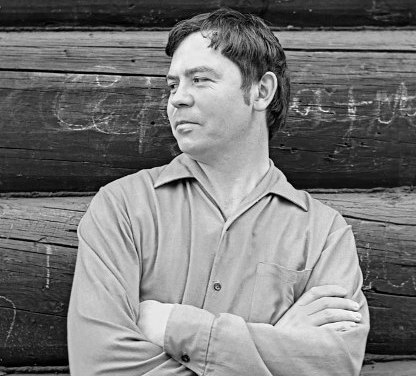 Валентин Григорьевич Распутин 
15марта 1937-14марта 2015
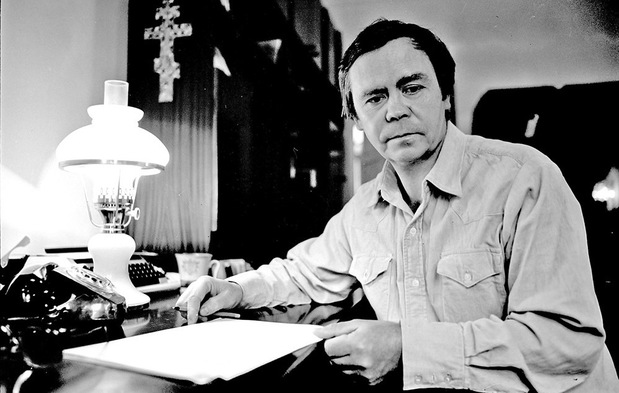 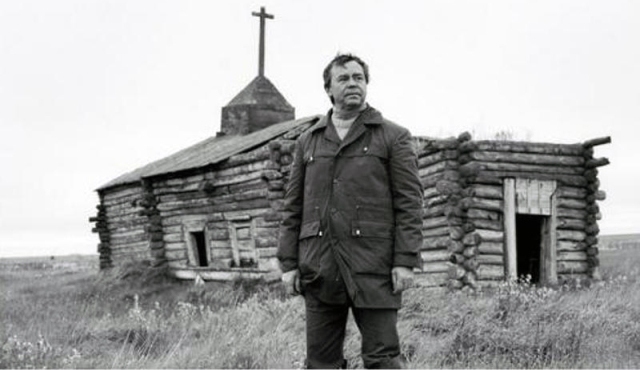 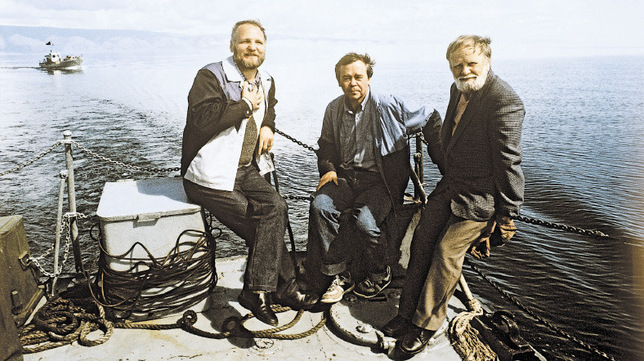 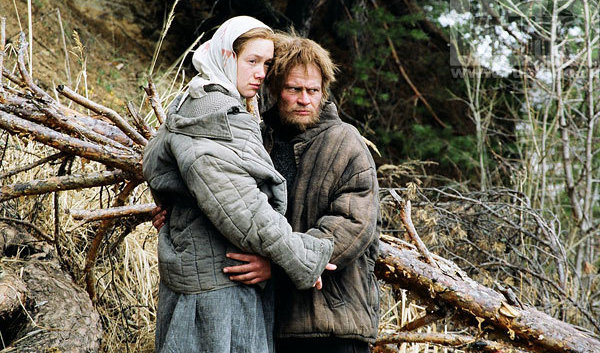 Кадр из к/ф «Живи помни»
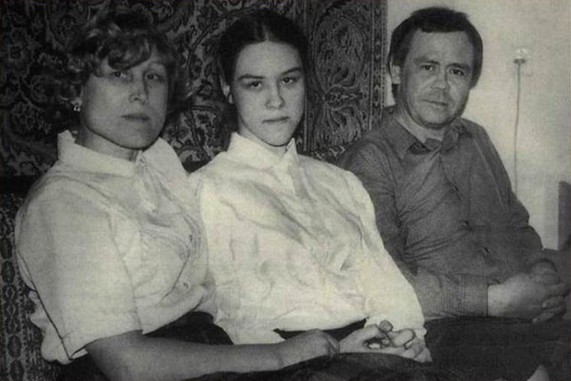 Использованные ресурсы
https://24smi.org/celebrity/3484-valentin-rasputin.html